Genetic susceptibility to hearing loss from noise
Patricia White, Ph.D.

Department of Neuroscience
University of Rochester School of Medicine
Outline of this talk
Introduction
Noise Induced Hearing Loss (NIHL)
Physical Damage to the Cochlea from Noise
Genetic Mechanisms that Influence Susceptibility
Limitations of Animal Models in Use
Introduction                               The ear
Middle ear
Cochlea
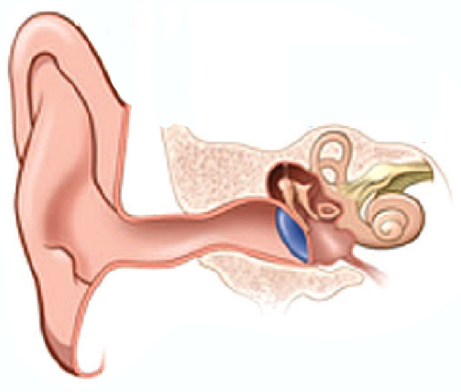 Adapted from Chien et al, Molecular Therapy, 2016
Introduction                               The cochlea
2
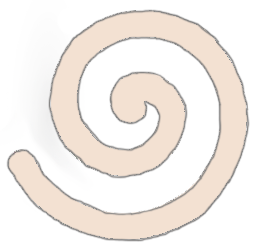 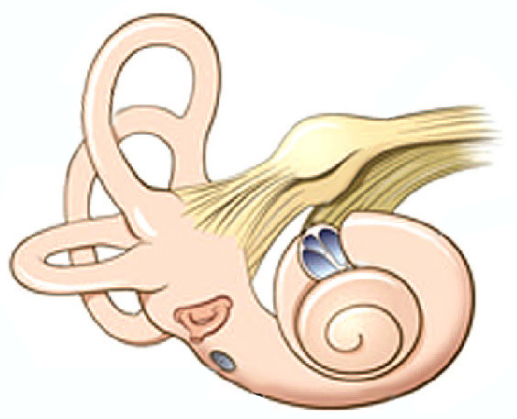 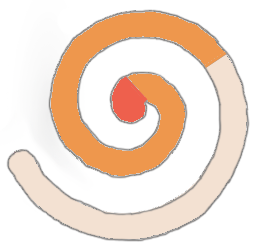 3
0.4
0.6
1.5
1
20
4
Frequency (pitch) in kHz
Adapted from Chien et al, Molecular Therapy, 2016
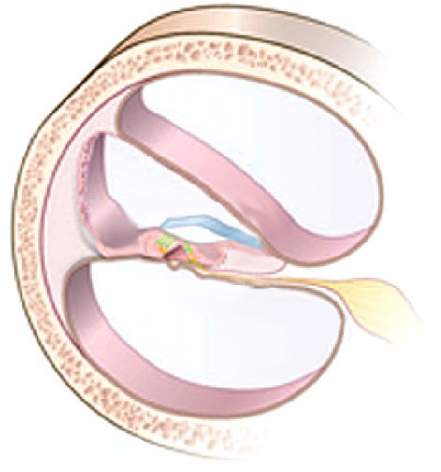 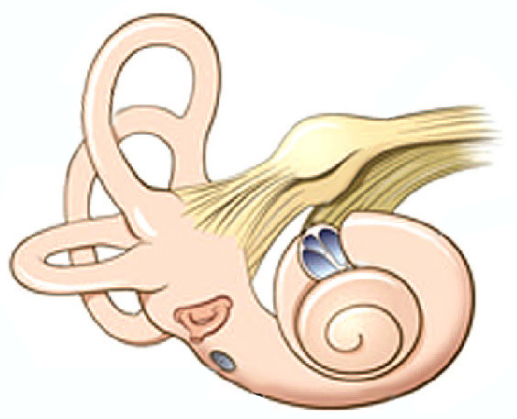 Adapted from Chien et al, Molecular Therapy, 2016
Stria vascularis & Spiral ligament
Organ of Corti
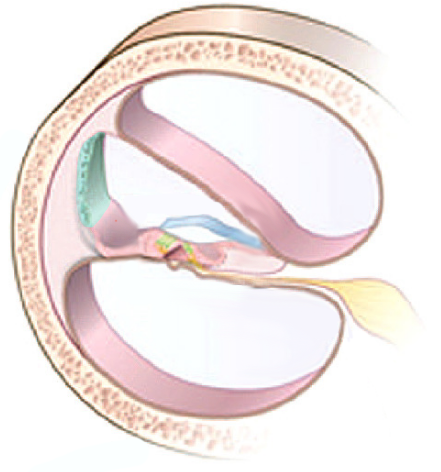 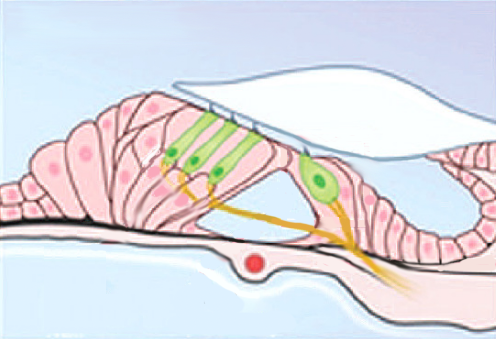 K+
K+
Outer hair cells amplify sound
Inner hair cells detect sound
The lateral structures 
are the cochlear battery
Inner hair cells send acoustic signals to the brain
The brain regulates the strength of the signal
Outer hair cells send pain signals only
Outer hair cells are also regulated by the brain
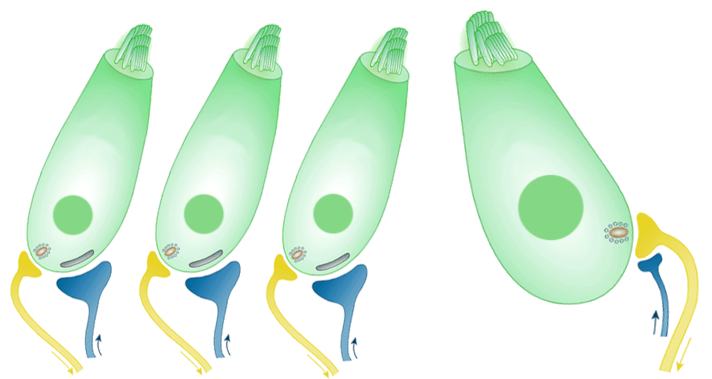 Cortical feedback
Introduction                      Cortical feedback
Dampens outer hair cell activity
Promotes signals within noise
Protects the cochlea from noise damage
Enables the enormous dynamic range of hearing
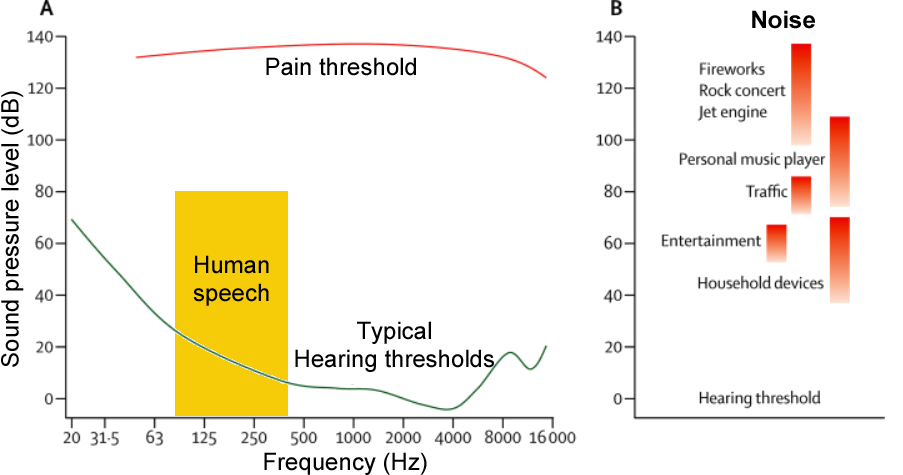 1 trillion times 
the energy
Adapted from Basner et al, The Lancet, 2014
[Speaker Notes: We don’t perceive this difference as 1 trillion times louder, but we do perceive it as about a thousand times louder]
Recreational
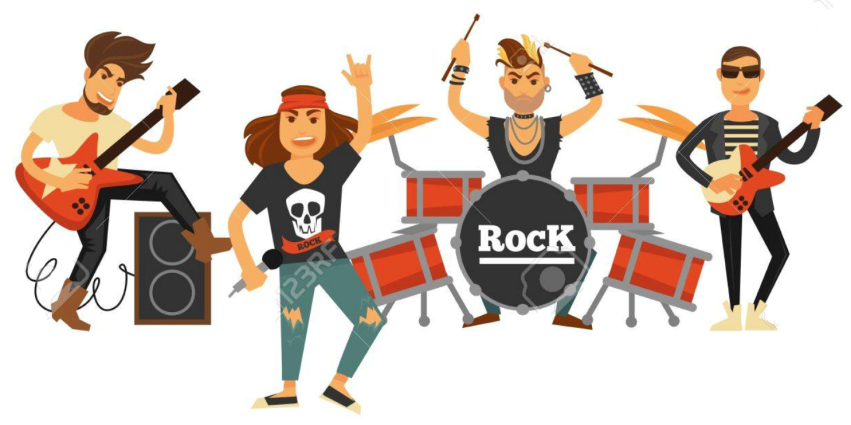 Occupational
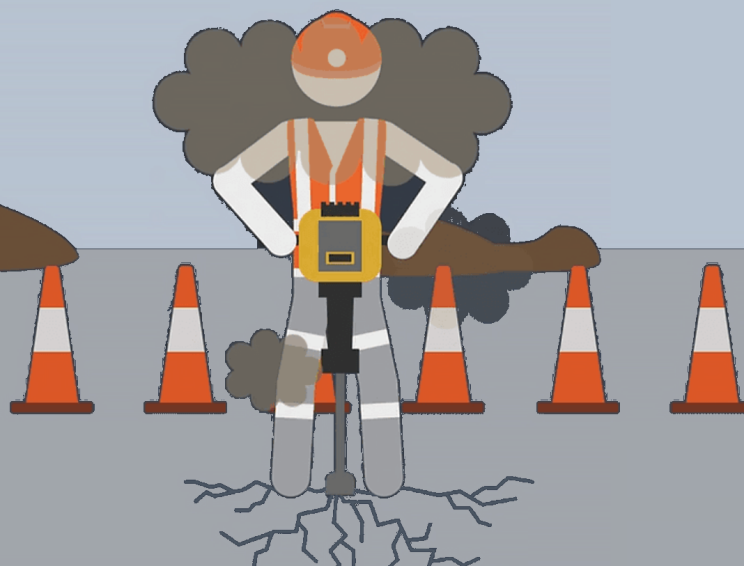 “Toughening?”
Parts of the ear:
Middle ear conveys the sound to cochlea
Lateral structures power the cochlea
Outer hair cells amplify sound
Inner hair cells detect sound
Inner hair cell synapses encode sound
Brain provides feedback to the cochlea about sound levels
Sound frequencies affect different places on the cochlea 
Typical hearing covers an enormous range of sound energy
Noise induced hearing loss
Problems hearing in 
noisy backgrounds
Tinnitus
Hearing Loss
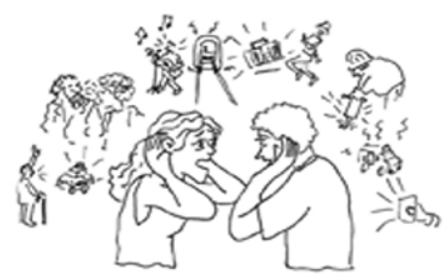 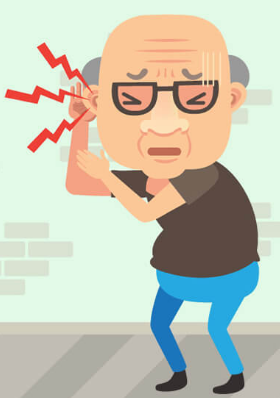 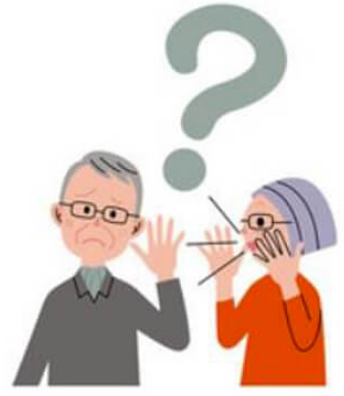 Outer hair cell loss
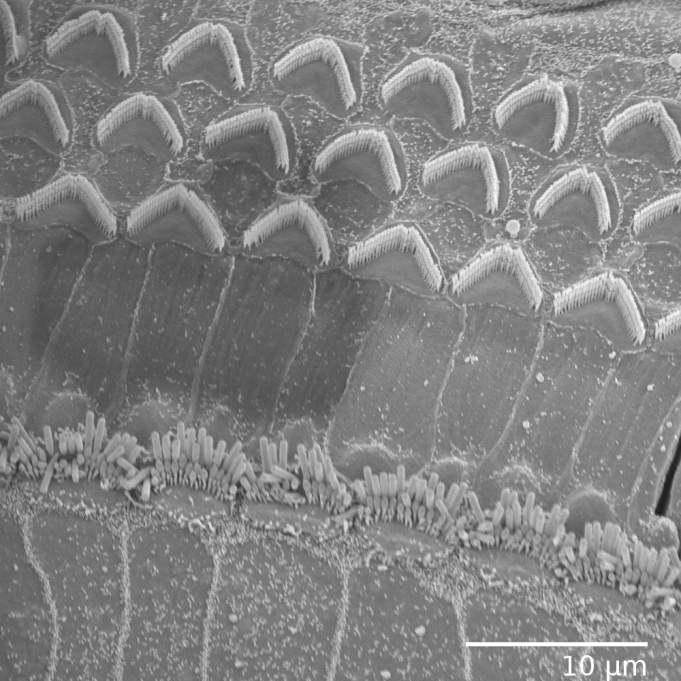 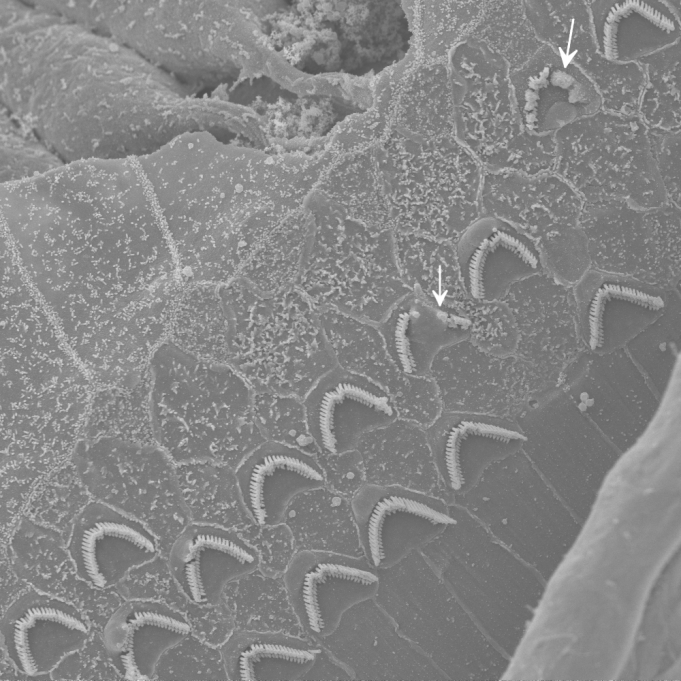 Gilels et al, Scientific Reports 2018
Hair cell damage
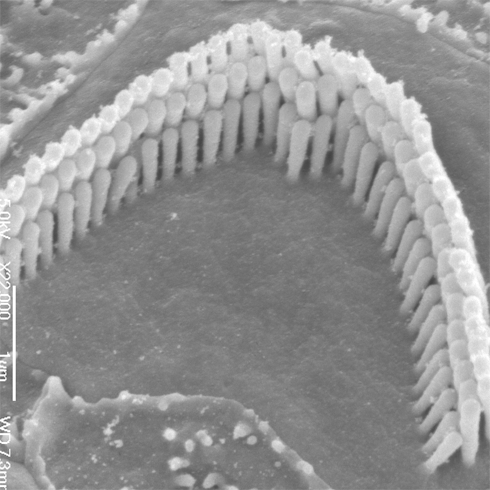 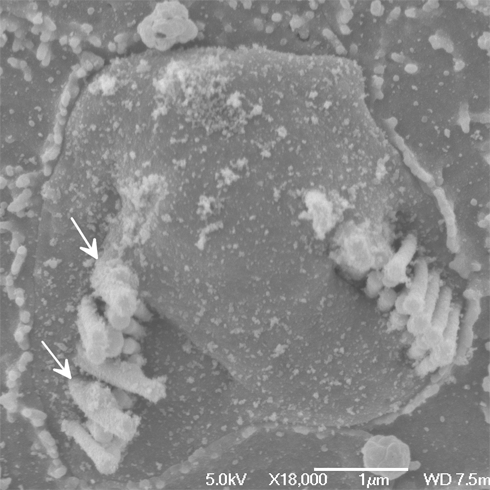 Gilels et al, Scientific Reports 2018
Inflammation
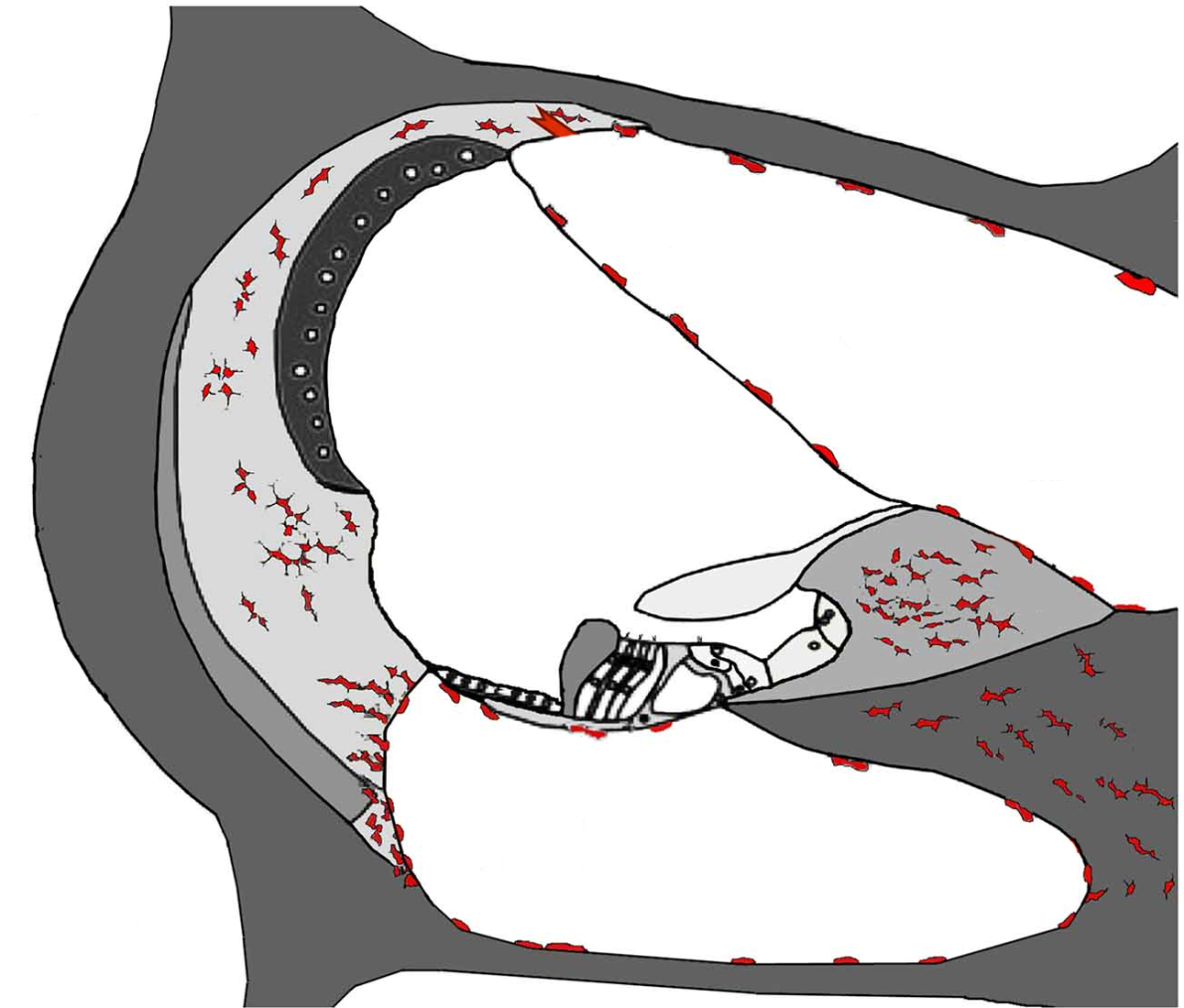 Adapted from Kalinec et al, Frontiers, 2017
High frequency synaptic loss
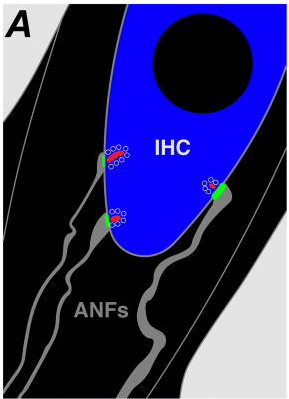 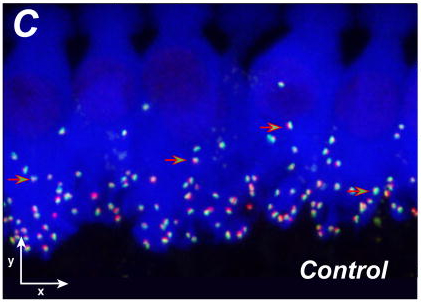 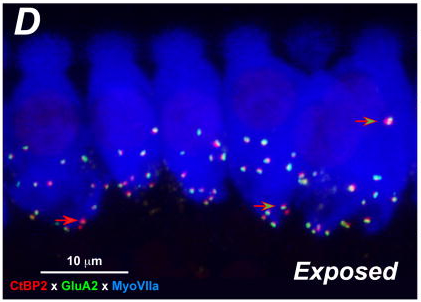 Kujawa and Liberman, Hearing Research 2015
Fitting cellular damage to symptoms
Outer hair cell damage and lateral structural changes -> hearing loss
Synaptic loss -> hearing in noise difficulties
Changes to cortical feedback -> tinnitus
Questions?
DNA solves more than crimes!
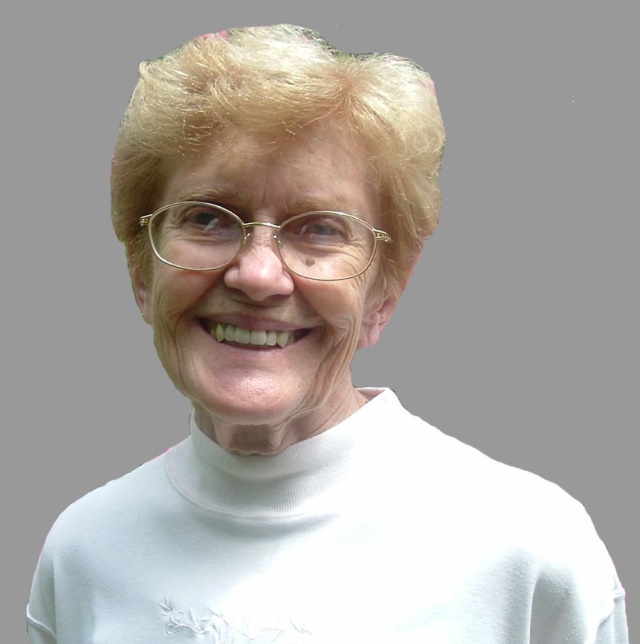 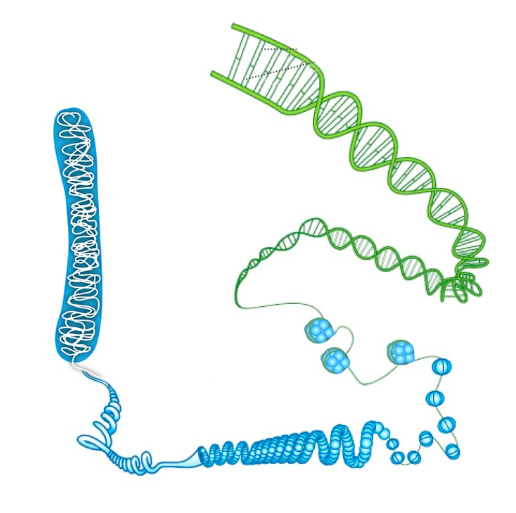 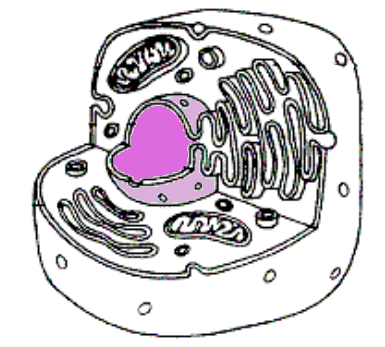 All cells in one person have the same DNA
DNA Facts
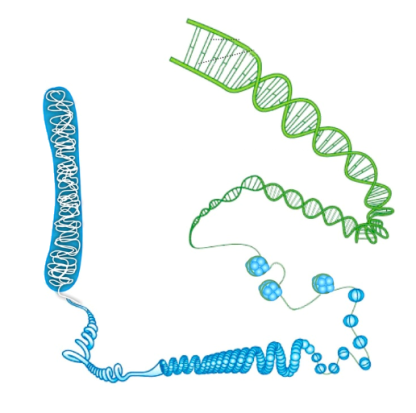 DNA has a code - A, T, G, C – called base pairs
A pairs with T 
G pairs with C
Differences between people are called variants
Base pairs “spell out” genes
Most genes make proteins
The code also specifies when proteins are made, and in which cells
DNA is packaged in chromosomes
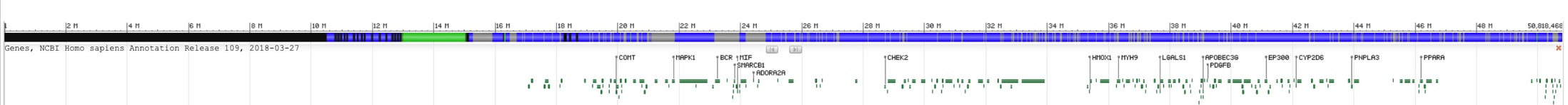 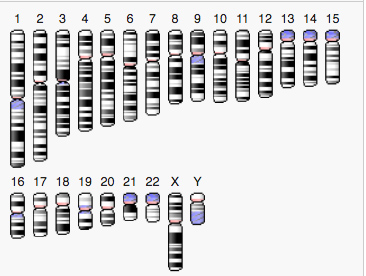 Adapted from PubMed Genome Viewer
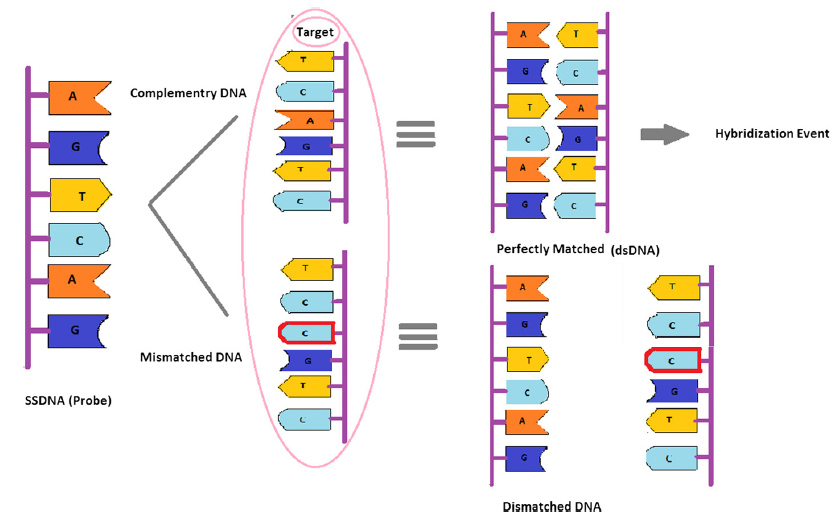 Hybridization
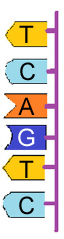 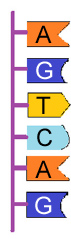 Adapted from Karimi et al, Nanoscale Res. Lett. 2014
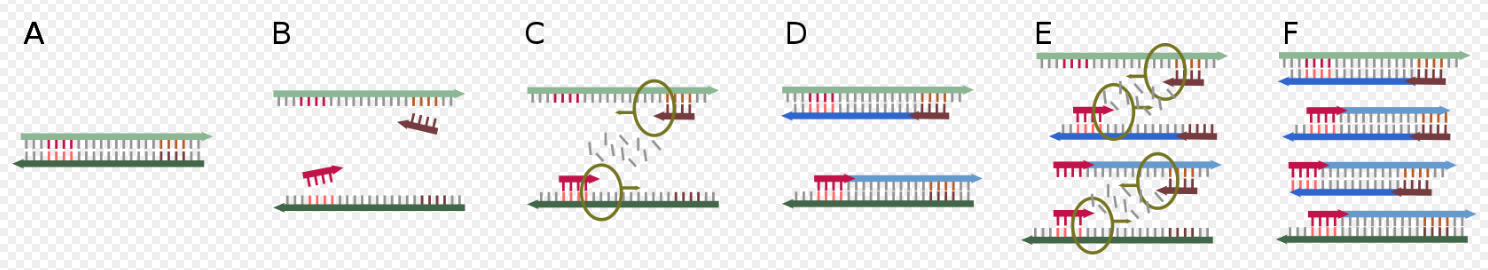 PCR:
Polymerase Chain Reaction
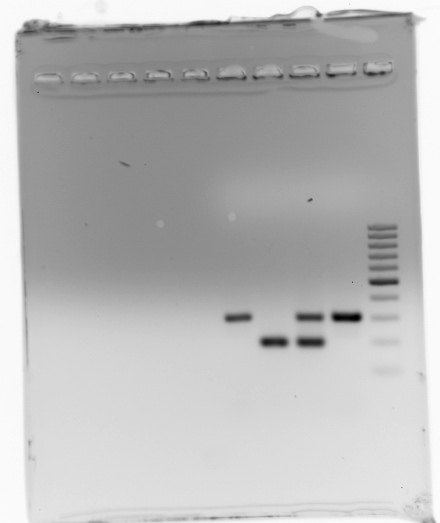 Original DNA
Mutated DNA
Adapted from Wikimedia Commons
Questions?
DFN gene mutations cause hearing loss
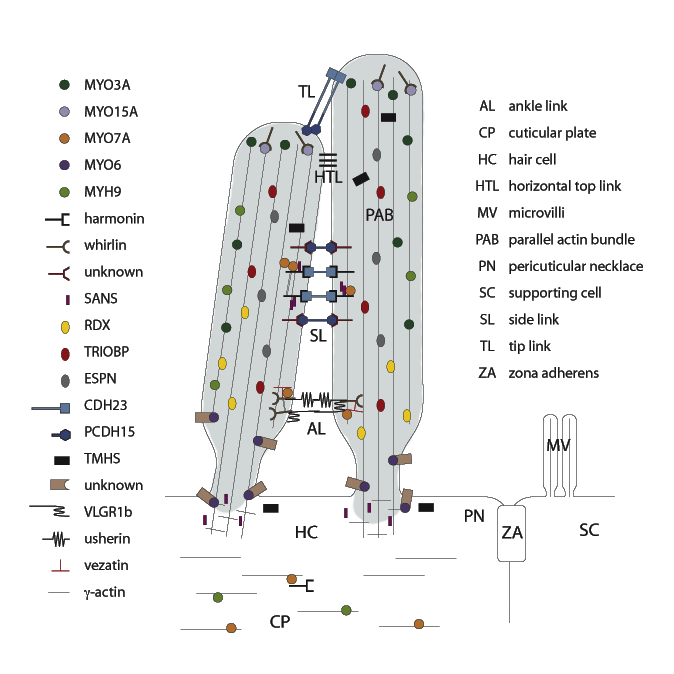 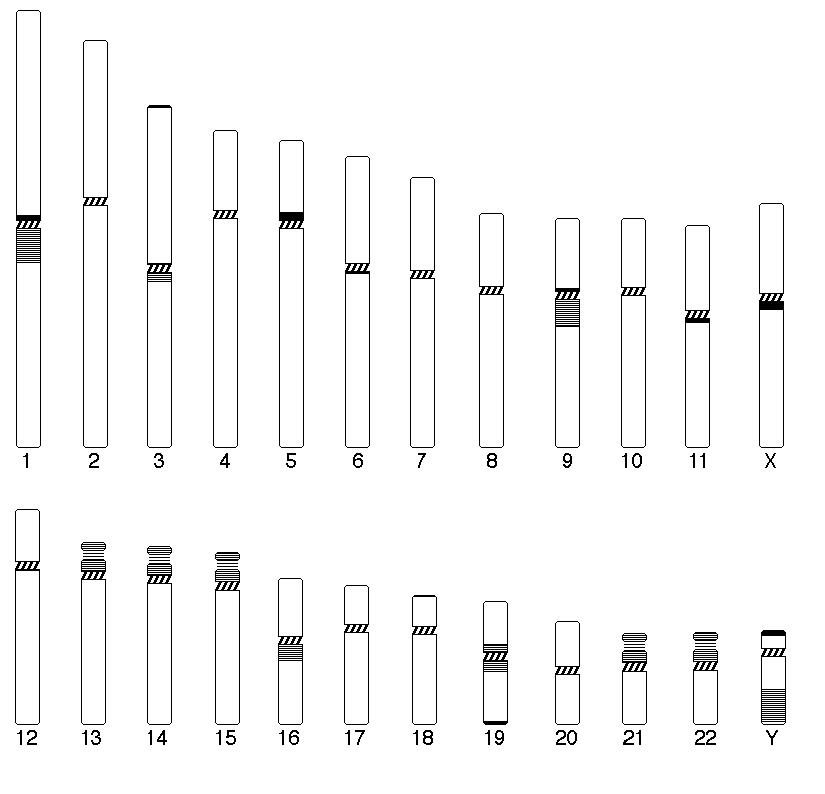 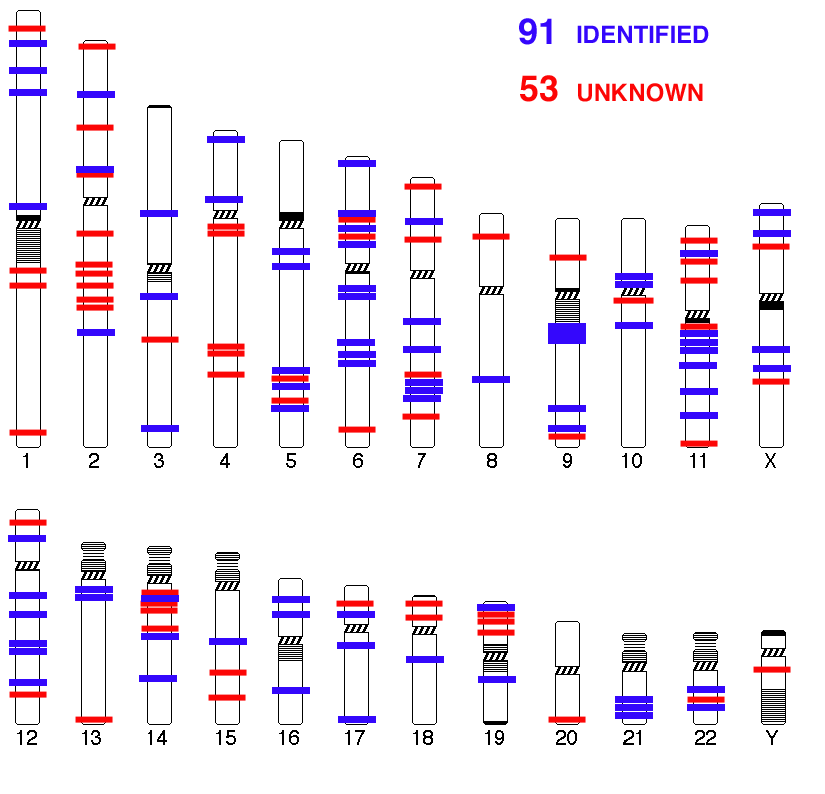 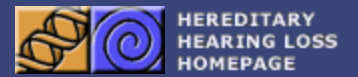 Noise induced hearing loss (NIHL) genes
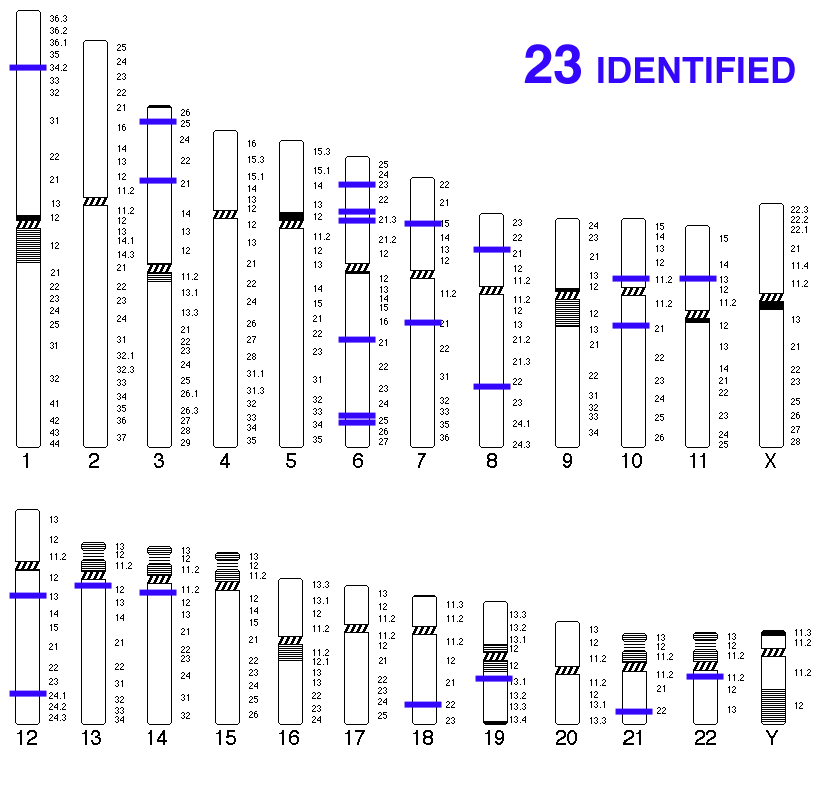 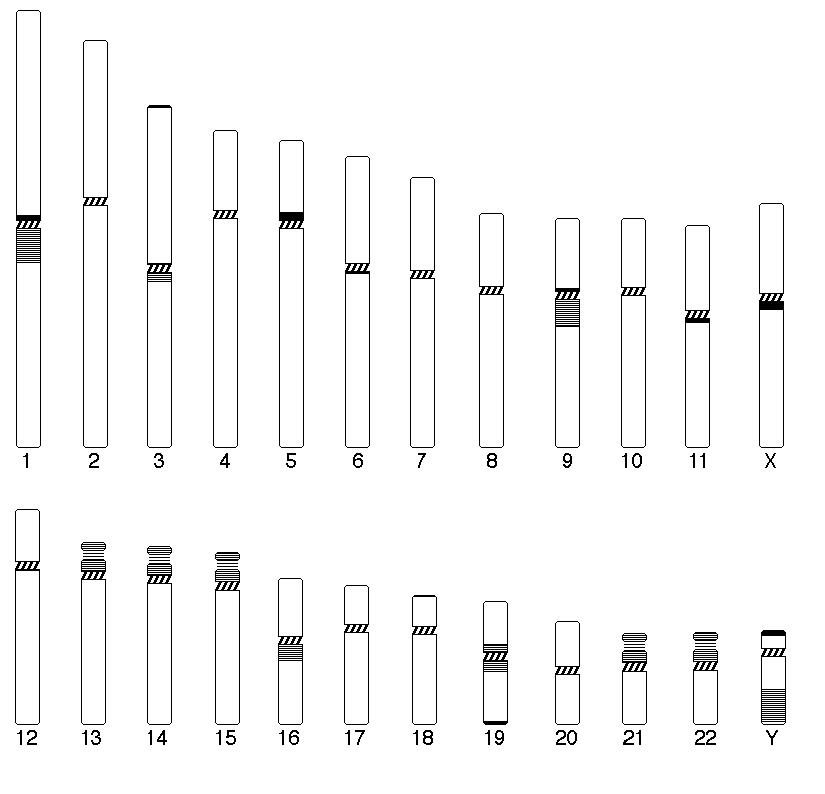 Classifying NIHL genes by function
35%
Oxidative
stress
30%
DFN
13%
Regulators
Mitochondrial breakdown drives oxidative stress
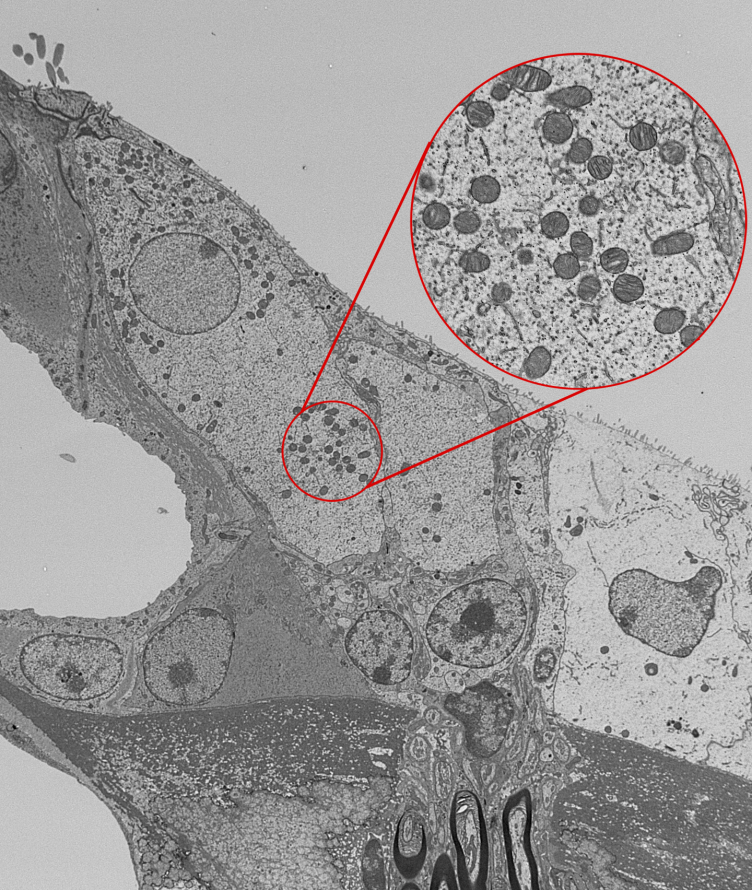 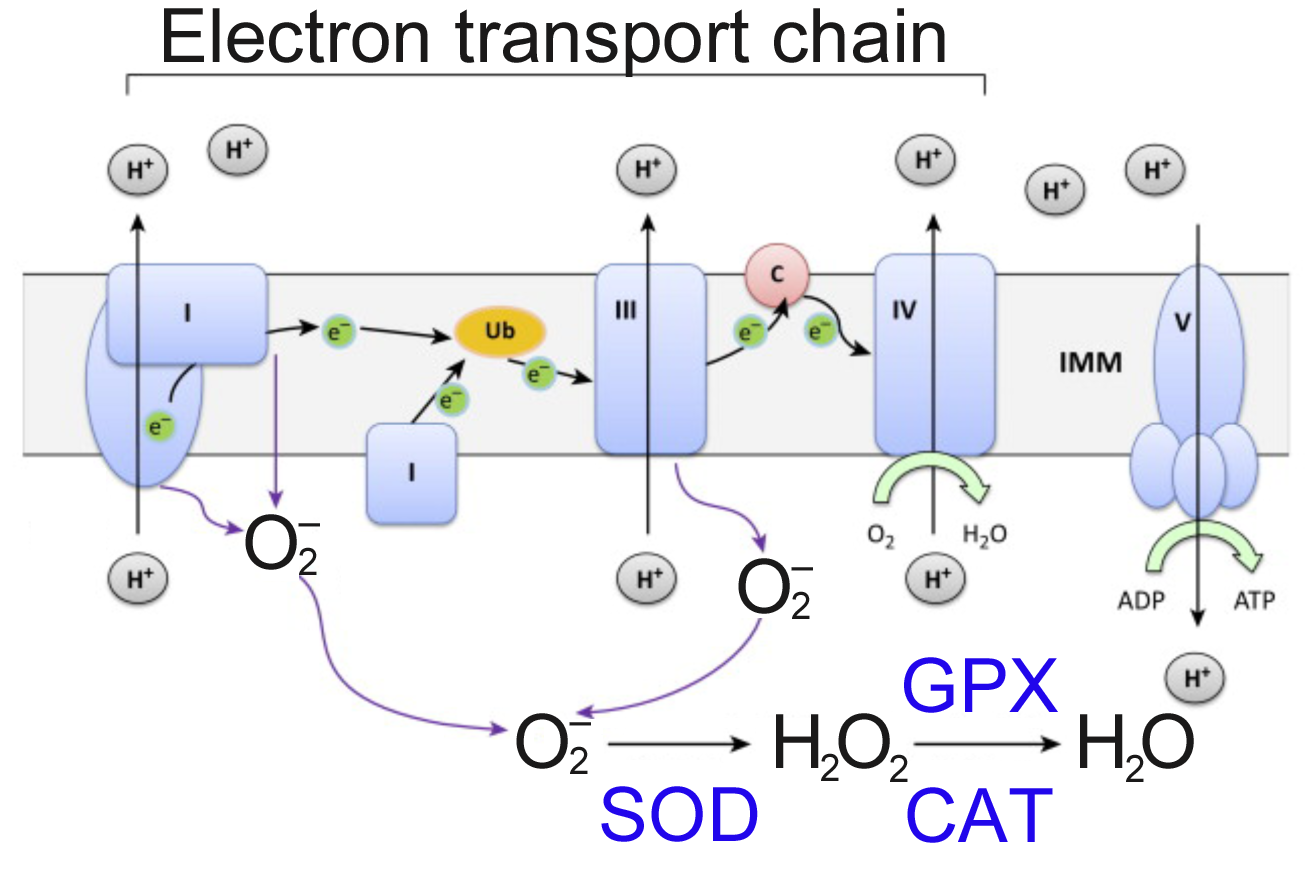 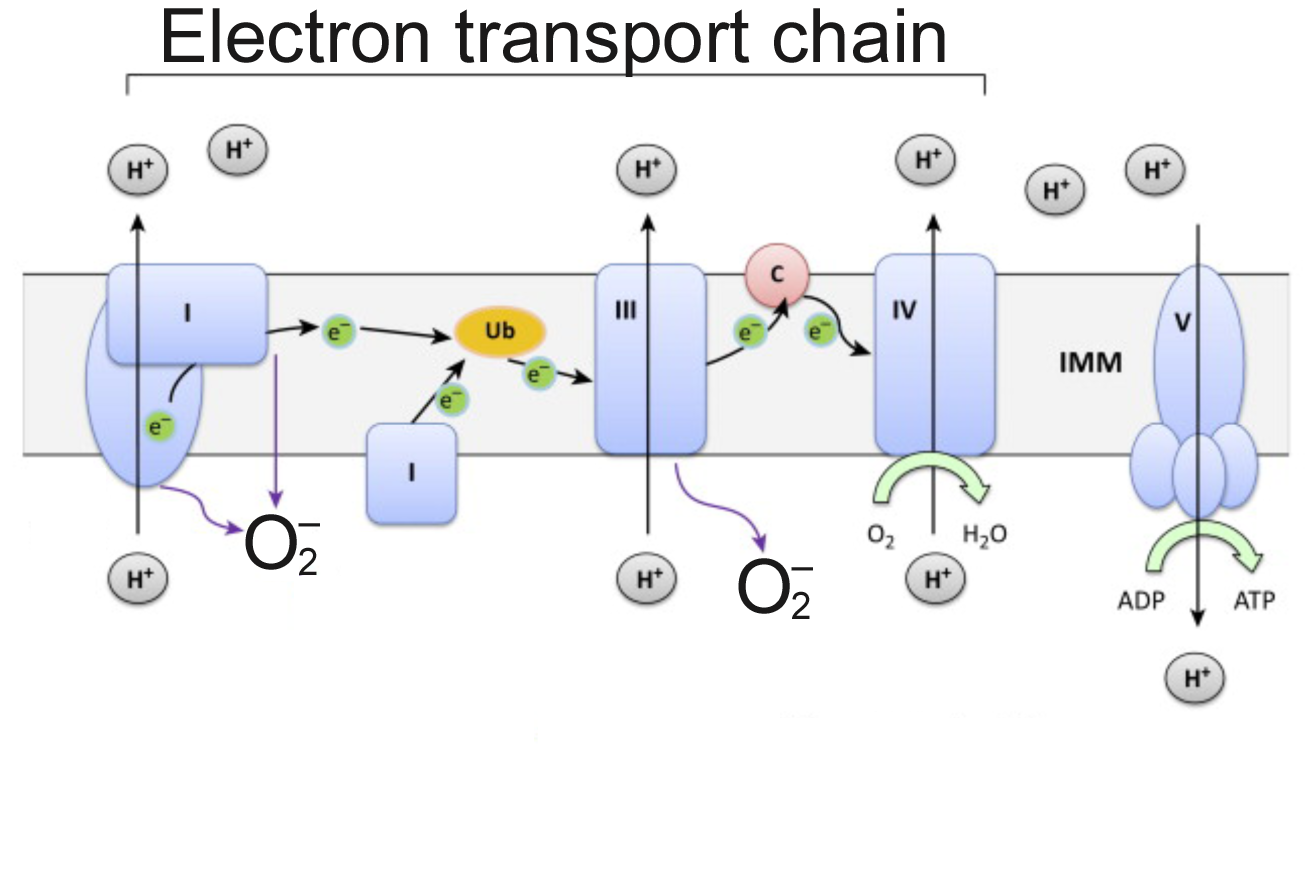 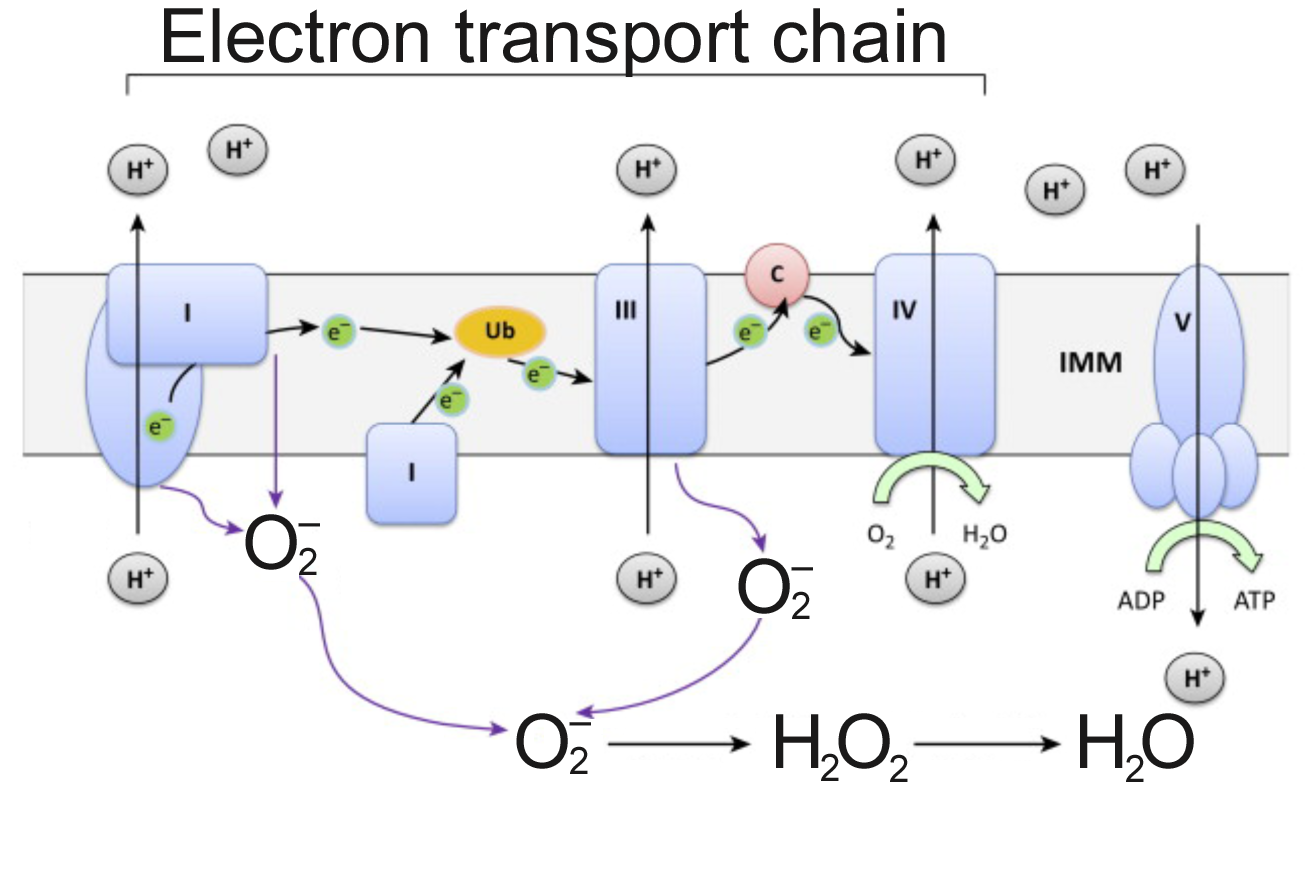 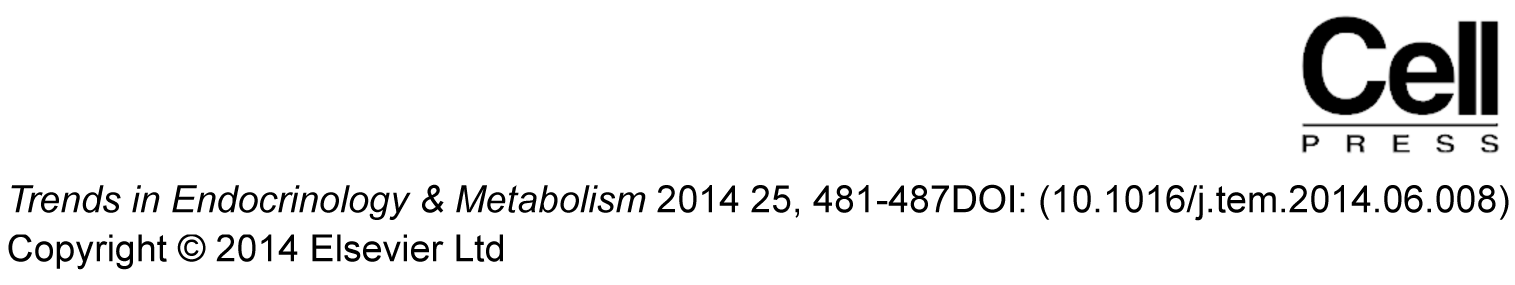 Diagram adapted from
White, unpublished
Which cells are most affected by oxidative stress?
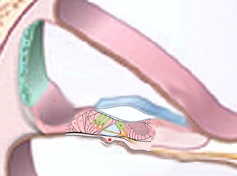 Lateral structures
Prediction:
Causes hearing loss
Outer hair cells
Summary:  Genetic variants in NIHL genes reduce resilience to occupational noise
3 major classes of NIHL genes
DFN, Regulatory, and Oxidative stress genes
The response to noise is energy intensive, requiring mitochondrial function
Mitochondrial breakdown drives oxidative stress
Cochlear cells that use more energy are vulnerable to noise
Animal models of NIHL variants can be used to characterize resilience
Questions?
Animal models:  Why use them?
Cause
Conditions
Effects
Noise induced hearing loss
Problems hearing in 
noisy backgrounds
Tinnitus
Hearing Loss
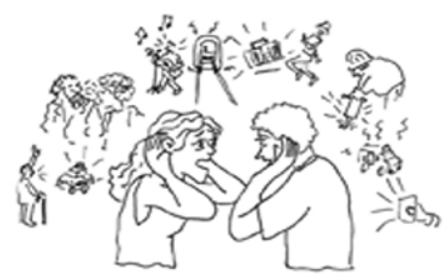 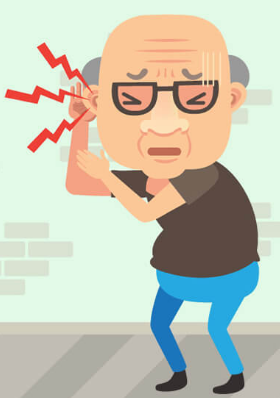 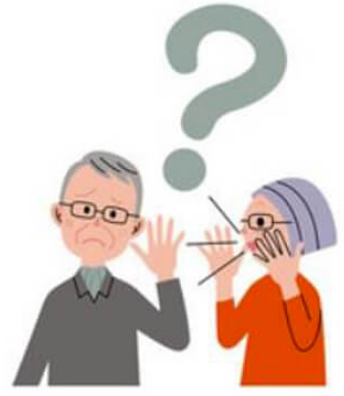 Good
models
So-so
models
No
models
Investigating FOXO3, an NIHL gene
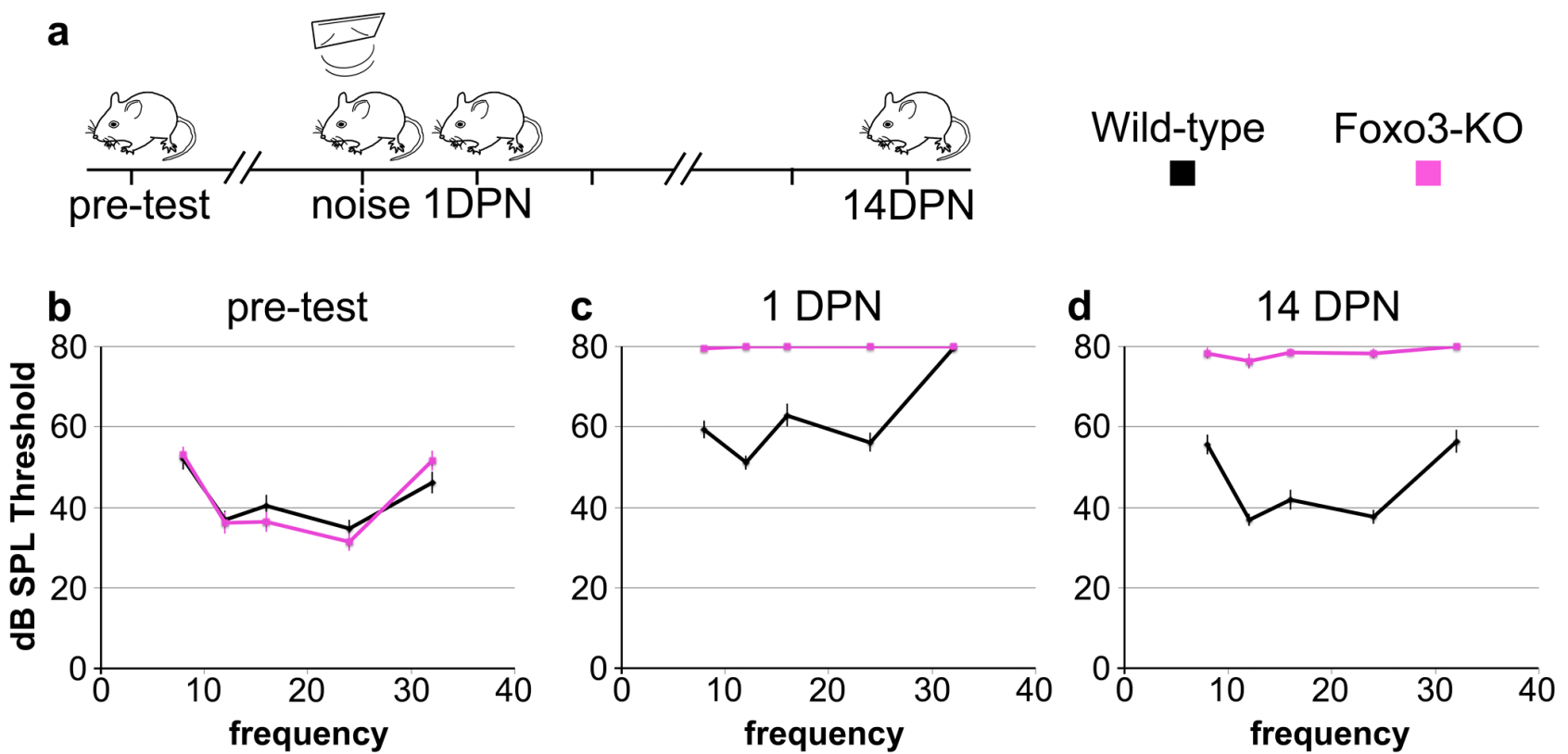 Gilels et al, Sci. Reports 2017
ABR: Auditory Brainstem Response
Outer hair cells are lost in the FOXO3-KO
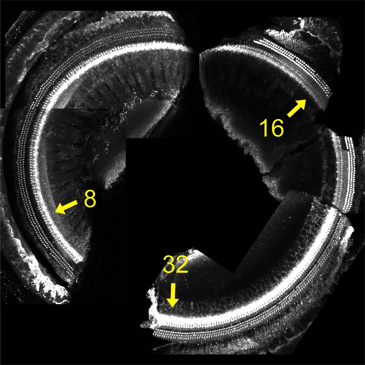 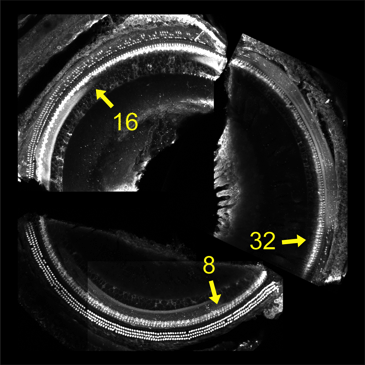 Control after noise
FOXO3-KO after noise
Do genetic factors drive tinnitus?
Tinnitus can precede hearing loss in some DFN patients
Tinnitus is thought to arise from CNS hyperactivity
Tinnitus can be sporadic, making it difficult to study
Risk factors include noise exposure, stress, anxiety, hypertension, hearing loss
Half of patients have no risk factors
Tinnitus
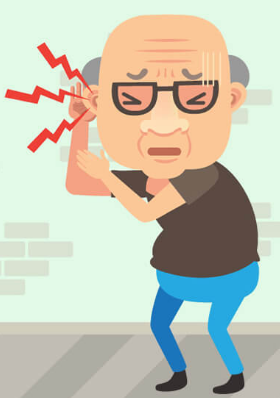 [Speaker Notes: Tinnitus can be part of a genetic syndrome, and it is often associated with early onset hearing loss.  A number of DFN mutations present with tinnitus prior to the loss of hearing.]
No known genetic variants for tinnitus
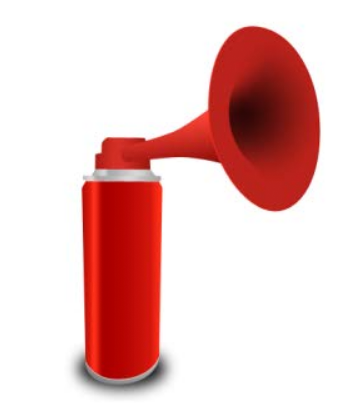 Could be a multi-factoral genetic basis
Animal studies use inhibition of the startle response – quite variable and restricted in utility
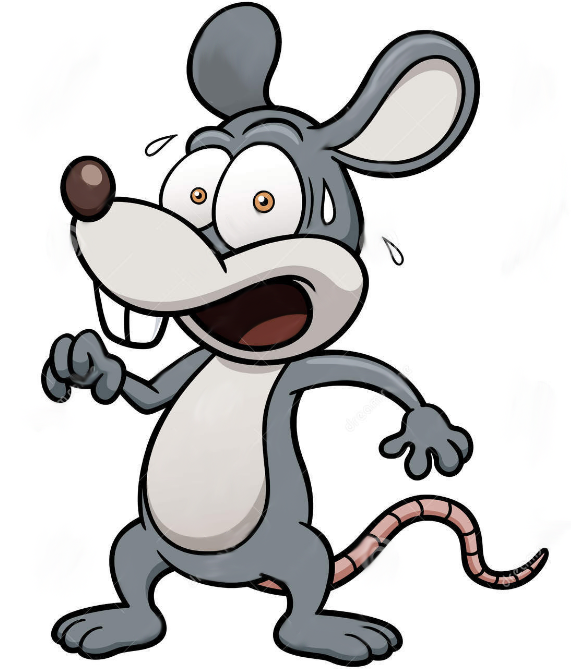 Do genetic factors influence poor perception of  speech in noise?
Problems hearing in 
noisy backgrounds
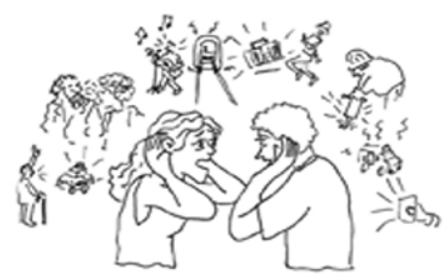 Open question!
There are currently no animal models to study speech perception in noise
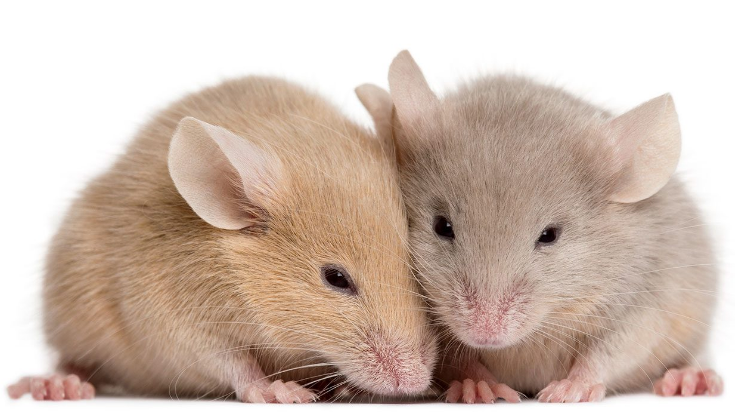 Better understanding of mouse vocalizations -> new assays
No genes for modifying speech perception in noise have been identified
Summary: Genetic susceptibility to hearing loss from noise
Noise induced hearing loss disorders include hearing loss, tinnitus, and problems hearing speech in noise
Noise can damage or kill outer hair cells, drive inflammation of the lateral structures, and disrupt synapses
Outer hair cell loss and lateral structural damage are associated with hearing loss
Synaptic loss might affect hearing in noise
Summary
Two dozen genetic mutations conferring susceptibility to noise damage have been identified in people
~1/3 are in known DFN genes
~1/3 are in oxidative stress reduction genes
Sudden energy needs, like noise exposure, drive oxidative stress
Outer hair cells and lateral structural cells are uniquely vulnerable
Summary
Animal models for hearing loss can help explain cause and effects in noise damage
There are good animal models for hearing loss
There are crude animal models for tinnitus
There are no animal models for speech perception in noise
Questions?